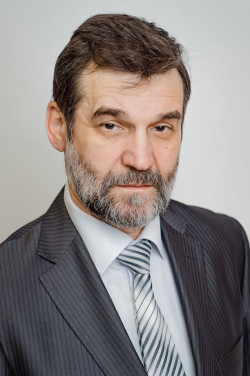 Чудинов Юрий Владимирович
Учитель высшей квалификационной категории
Заслуженный учитель РФ
Почетный работник общего образования РФ
Победитель конкурса лучших учителей ПНПО
Стаж педагогической деятельности   32 года
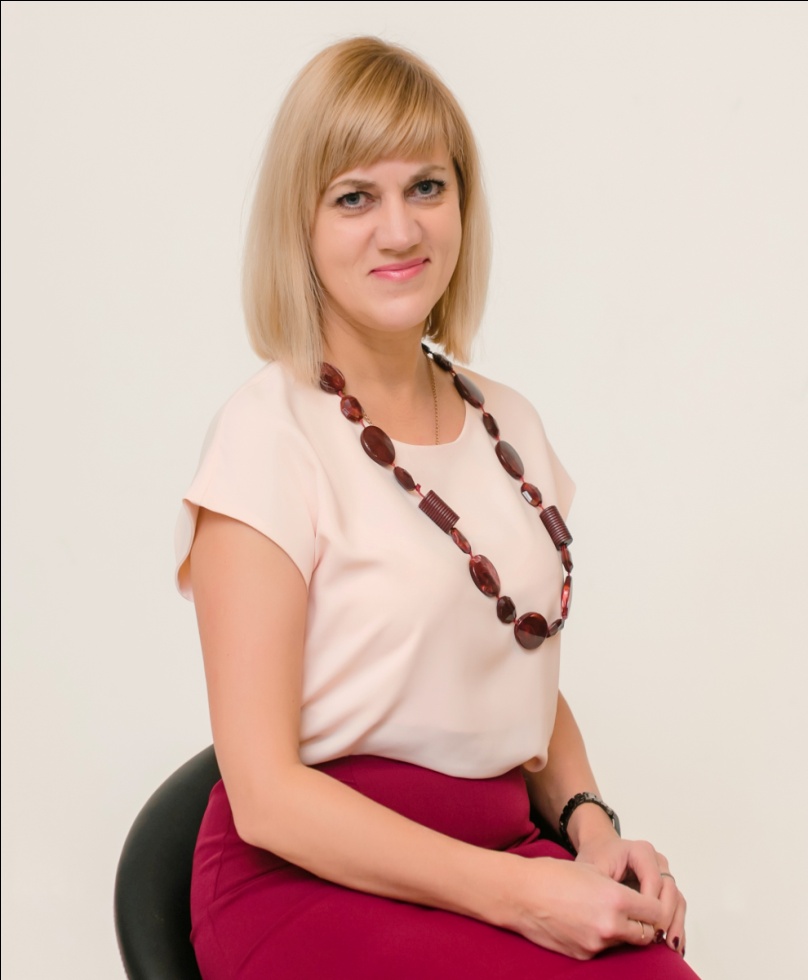 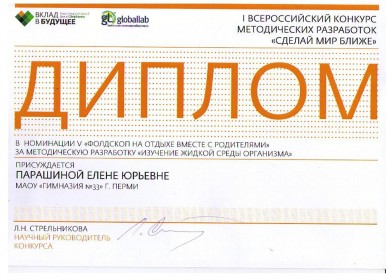 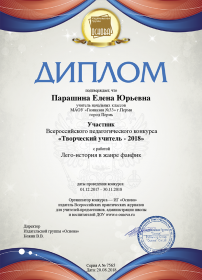 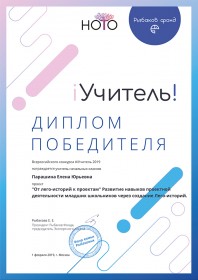 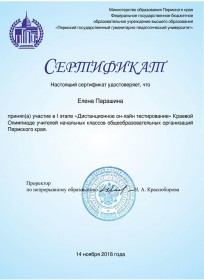 Парашина Елена Юрьевна
Учитель высшей квалификационной категории
Заслуженный учитель РФ
Победитель конкурса лучших учителей ПНПО
Победитель Всероссийского конкурса Рыбаков Фонда 2019
Стаж педагогической деятельности 29 лет
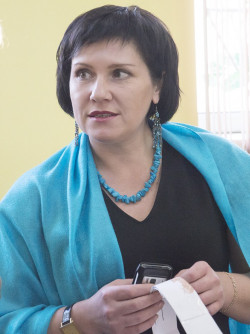 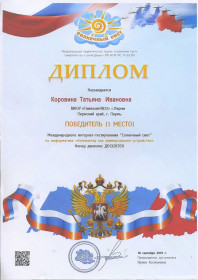 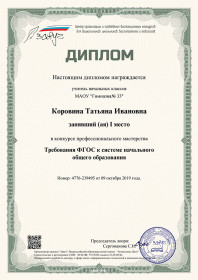 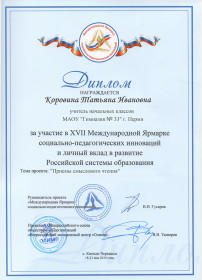 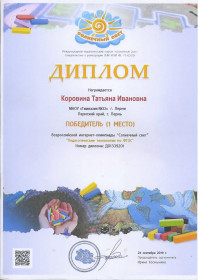 Коровина Татьяна Ивановна
Учитель высшей квалификационной категории
Стаж педагогической деятельности 30 лет
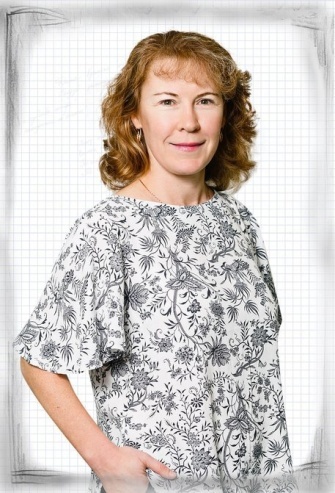 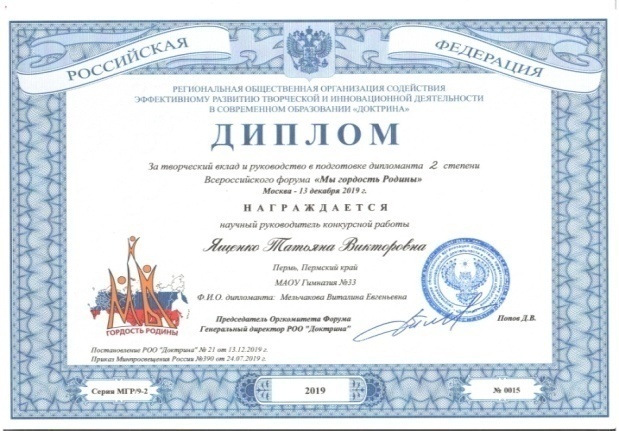 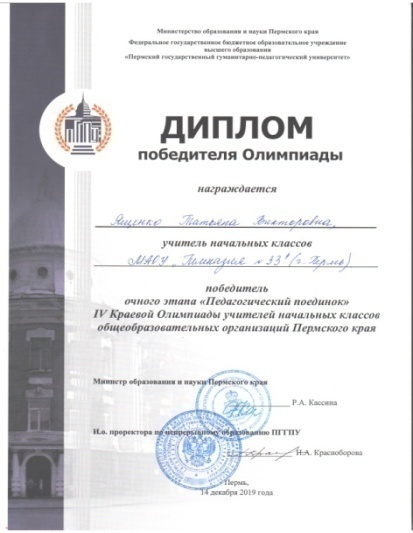 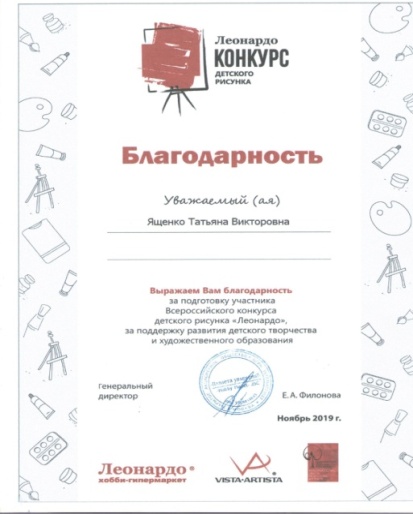 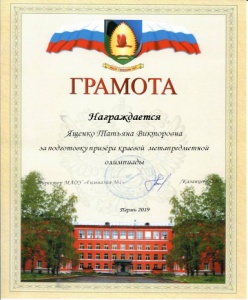 Ященко Татьяна Викторовна
Учитель высшей квалификационной категории
Победитель  заочного и очного этапов Краевой олимпиады 
учителей начальных классов  2020 г.
Стаж педагогической деятельности  28 года
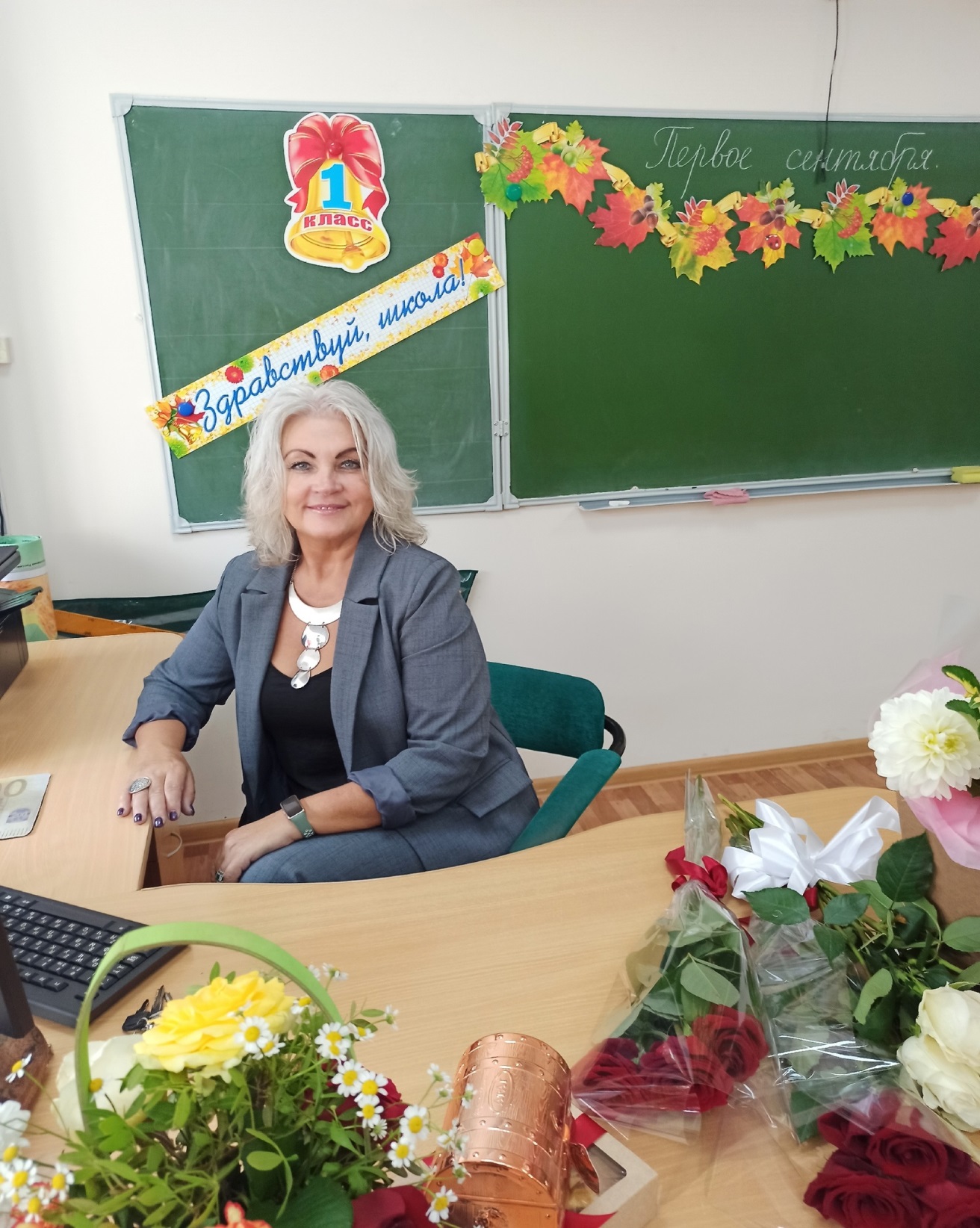 Трудникова
Элина
Николаевна
Стаж педагогической деятельности  39 лет

Призер всероссийского конкурса программно-методических разработок по формированию финансовой грамотности у обучающихся